SAÚDE COMO DIREITO  a cidadania e a dignidade na assistência à saúde.
Conferência Estadual de Saúde de Alagoas
junho de 2019
“A Conferência de Saúde reunir-se-á a cada quatro anos com a representação dos vários segmentos sociais, para avaliar a situação de saúde e propor as diretrizes para a formulação da política de saúde nos níveis correspondentes” (L.F. 8142/90)
“O Poder Executivo, respeitando os princípios da democracia, deverá acolher as demandas da população aprovadas nas Conferências de Saúde, e em consonância com a legislação” (considerando da Resolução 453/12-CNS)
Plano Estadual de Saúde “deve considerar as diretrizes definidas pelos Conselhos e Conferências de Saúde e deve ser submetido à apreciação e aprovação do Conselho de Saúde e disponibilizado em meio eletrônico no Sistema de Apoio ao Relatório de Gestão – SARGSUS” (MS).
Conferência de Saúde: 
		o retrovisor e o para-brisa
O retrovisor
PES AL (revisão 2018/19)
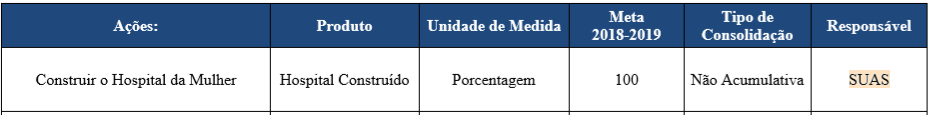 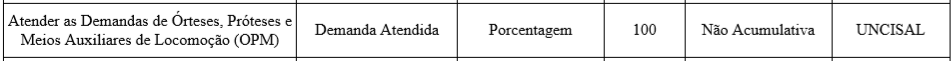 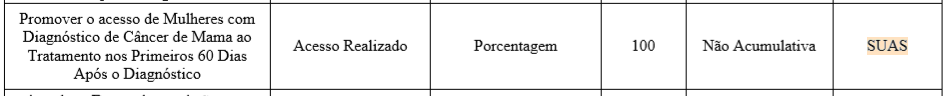 PES AL (revisão 2018/19)
Participação da Conferência Estadual ?
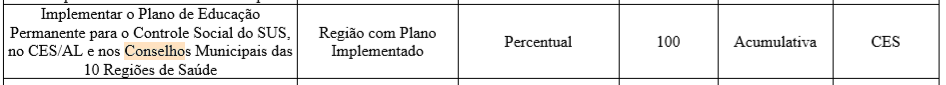 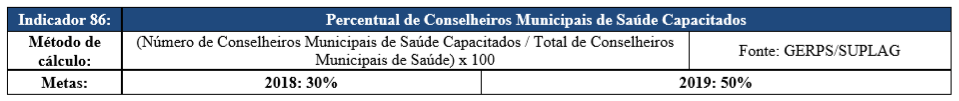 AL:morbidade (mb) e mortalidade (mt)-2018
infecciosas e parasitárias: mb – 9.821; mt- 1009
neoplasias: mb – 14.560; mt -  2.405
aparelho circulatório: mb – 14.993 ; mt – 6.236
aparelho respiratório: mb -12.996 ; mt – 1.956
aparelho digestivo: mb -15.351; mt – 1.151
transtornos mentais: mb- 3.575; mt - 226
sist.nervoso: mb- 2.073; mt - 339
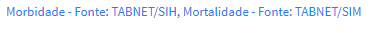 Alagoas - imunizações, cobertura - 2018
Febre Amarela: 2,93% 

(fonte: tabnet/datasus)
retrovisor do financiamento no SUS:
	Não aplicação dos 30% da seguridade social para a saúde
	A CPMF não investida integralmente na saúde (governo FHC)
A DRU (1985) e que hoje está em 30%
		A EC 95 que congela os recursos da saúde nos níveis de 2017, corrigidos pelo IPCA (retirará – se as RCL crescerem – por volta de  R$ 200 bilhões em 20 anos)
Alagoas
População que possui plano privado de saúde: 375.145 pessoas.
Taxa de analfabetismo: 18,2%, em 2017 (IBGE/Pnad Contínua)
População com renda familiar menor a ½ s.m.:  73,2%
Pop. estimada IBGE - 2019: 3.339.911 hab.  
(fonte: IBGE, 2019)
Orçamento Alagoas (saúde)		
2018 - Lei 7.986 de 23 de janeiro de 2018
SESA AL: R$ 1.235.247.808 (efetivo:  R$ 933.158.875,64; 12,15% do valor de orçamento fiscal - SIOPS)

2019 - Lei 8.091, de 12 de janeiro de 2019
SESA AL: R$ 1.487.938.890,00 (previsto como valor do orçamento fiscal)                              
(fonte: leis orçamentárias - Estado de Alagoas)
O para-brisa
CONSOLIDADO DAS PROPOSTAS ADVINDAS DAS CONFERÊNCIAS MUNICIPAIS – 2019
Defender o caráter público e universal do SUS e rever critérios dos serviços privatizados.
Judicialização: ações e serviços de saúde ainda não são percebidos pela maior parte da população como direito
(resulta em menores tensões sociais e “menores” gastos públicos)
Alto custo e incorporação de novas tecnologias.
CID Z 59.5 (pobreza extrema)
As doenças da pobreza como cólera, hanseníase, leptospirose, febre amarela ou malária, excluídas do desejo da classe média,  são de inexistente incidência estatística no Judiciário  (neglected diseases, OMS).
judicialização em saúde AL
TJ AL: 1.519 acórdãos (0,92% do total nacional)
TJ SP: 80.355 acórdãos (48,82% do total nacional)
		total nacional: 164.587 acórdãos
(fonte : CNJ, 2019)
judicialização em saúde
TJ AL – ações coletivas, 528 (12,37%) de 1.126 (total de ações coletivas no Brasil); 31.094 no conjunto de segundo grau. 
(fonte : CNJ, 2019)
A transição epidemiológica no Brasil 
 A tripla carga de doenças:
causas externas: 9,5%
infecções, desnutrição e problemas de saúde reprodutiva: 13,2%
doenças crônicas: 77,3%     (EVM, 2018)
A participação da comunidade não organizada no SUS
(a sua percepção de saúde como elemento de planejamento; a audição dos trabalhadores).
Ω

mat@mppr.mp.br